Моё электронное портфолио





                               
Работу выполнила:  Орлова Дарья, 
ученица 4 «Г» класса МБОУ «СОШ № 110» 
города Трехгорный Челябинской области.
Руководитель: Бисерова Людмила Ивановна.
                                         

Трёхгорный 2014 г.
Гипотеза: Электронное портфолио лучше портфолио,  изготовленного в бумажном варианте. 

Цель: разработать и создать электронное портфолио.
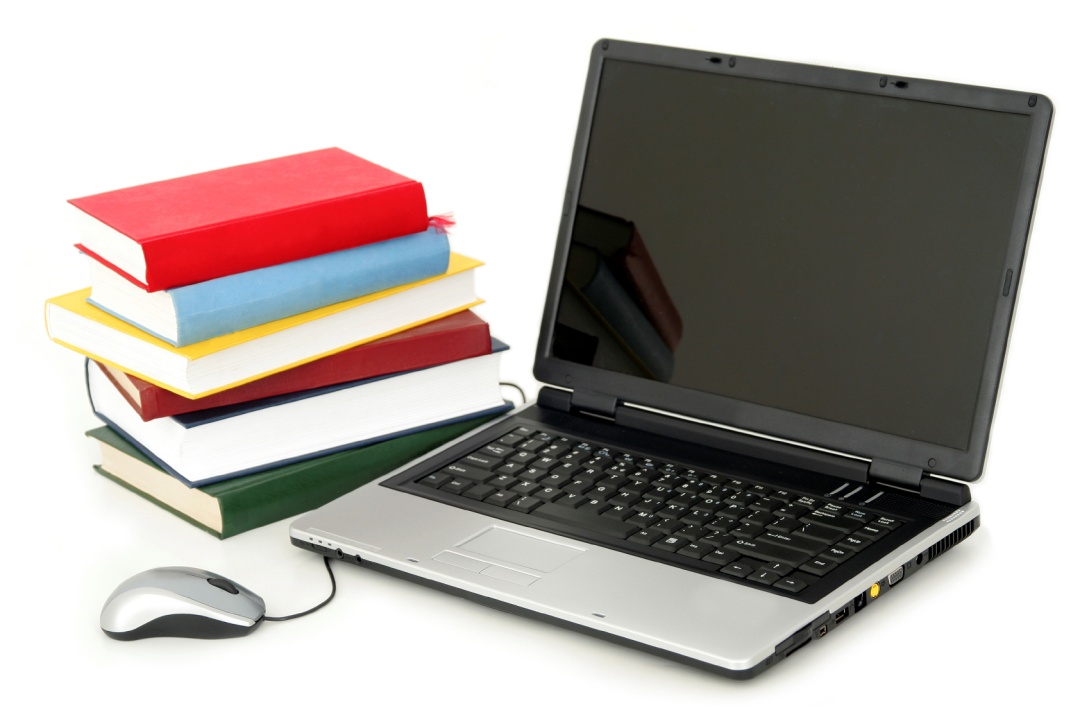 Методы исследования:

  опрос 
  поиск и сбор  информации 
  анализ
  обобщение
  сравнение
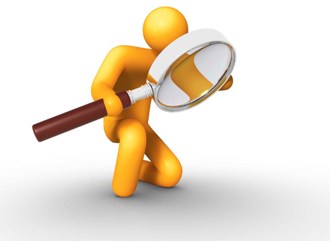 План работы:
Опросник:
Результаты опроса одноклассников:
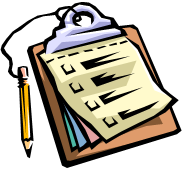 Структура портфолио:
Раздел « Давайте познакомимся»  (Содержит основную информацию об ученике)
«Мое имя» 
 «Моя семья
«Мои друзья» 
 «Мои увлечения»
 «Мои любимые школьные предметы»
Раздел « Моя учеба
Раздел « Моя общественная работа»
Раздел « Мое творчество»
 Раздел « Мои достижения»
Раздел «отзывы и пожелания»
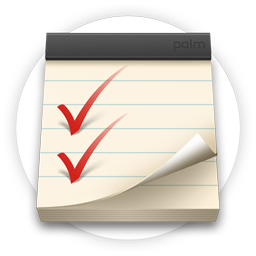 Памятка для ученика по ведению портфолио
1. Начни свою работу с портфолио с рассказа о себе, своей семье, своих увлечениях.
2. Составление портфолио – это не гонка за всевозможными грамотами. Важен сам процесс участия, хотя высокий результат, конечно, радует.
3. Заполняй страницы портфолио аккуратно, прояви, где надо, фантазию и творческую выдумку, ведь твой портфолио должен отличаться от других.
4. Умей замечать свои даже маленькие успехи, радуйся им!
5. Обращайся к заполнению портфолио в хорошем настроении!
Плюсы электронного портфолио:
Минусы электронного портфолио:
Вывод:
электронное портфолио превосходит свой бумажный вариант, а значит оно действительно лучше.
Спасибо!